народна епска пјесма
Свети Саво
О Светом Сави
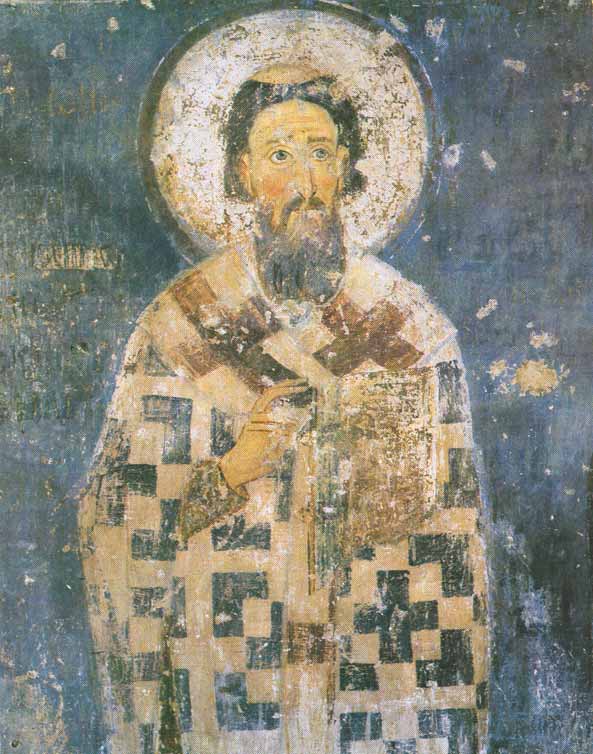 Рођен у 12. вијеку
Најмлађи син Стефана Немање
Прије него што се замонашио звао се Растко Немањић 
Први српски архиепископ, писац и просвјетитељ
Заједно с оцем је подизао манастире/задужбине 
Доба владавине његовог оца Стефана Немање представља преломни период у историји и култури Срба
Народне епске пјесме (особине)
Вук их је назвао јуначке/мушке
опјевавају значајне историјске догађаје и славе подвиге јунака
имају развијену фабулу (радњу)
пјевале су се уз гусле
испјеване су у епском десетерцу (стиху од десет слогова) 
подијељене су у циклусе
Свети Саво, народна епска пјесма
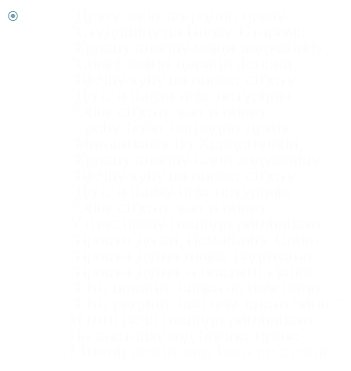 Збор зборила господа ришћанска                Код бијеле цркве Грачанице:"Боже мили, чуда великога!"Куд се ђеде цар Немање благо,"Седам кула гроша и дуката?"Ту се деси Немањићу Саво,Па говори господи ришћанској:"Ој Бога вам, господо ришћанска!"Не говор'те о мом родитељу,"Не говор'те, не гријеш'те душе:"Није бабо расковао благо"На наџаке ни на буздоване,"Ни на сабље ни на бојна копља,"Ни добријем коњма на ратове;"Већ је бабо потрошио благо"На три славна Српска манастира:"Једну бабо саградио цркву:"Б'јел Вилиндар насред горе Свете,"Красну славну себе задужбину,"Вјечну кућу на ономе св'јету,"Да се њему поје летурђија"Оног св'јета, као и овога;
Непознате ријечи и изрази:
Бабо-отац
Буздован, наџак- врсте оружја које се давно користило
Грош-новац
Расковати- расипати, неразумно трошити
Ратови- коњска опрема
Вилиндар- Хиландар, манастир на Светој Гори који су подигли Свети Саво и његов отац Стефан Немања
Миљешевка- манастир Милешева
Летурђија-литугија
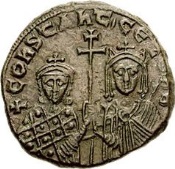 Композиција пјесме
ДИЈАЛОГ (разговор између два или више ликова)
УВОД: Збор великаша и њихово питање о благу Немањином
Образложење Саве Немањића да његов отац није потрошио благо на раскош и оружје, него је градио задужбине, подигао манастире: Хиландар, Студеницу и Милешеву.
ЗАВРШНИ ДИО: Благослов великаша упућен Немањићима
Основни мотив:
Мотив задужбине
(мотив- најмања тематска цјелина)
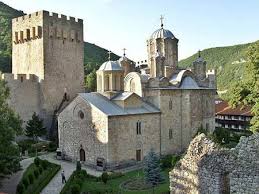 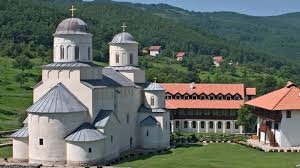 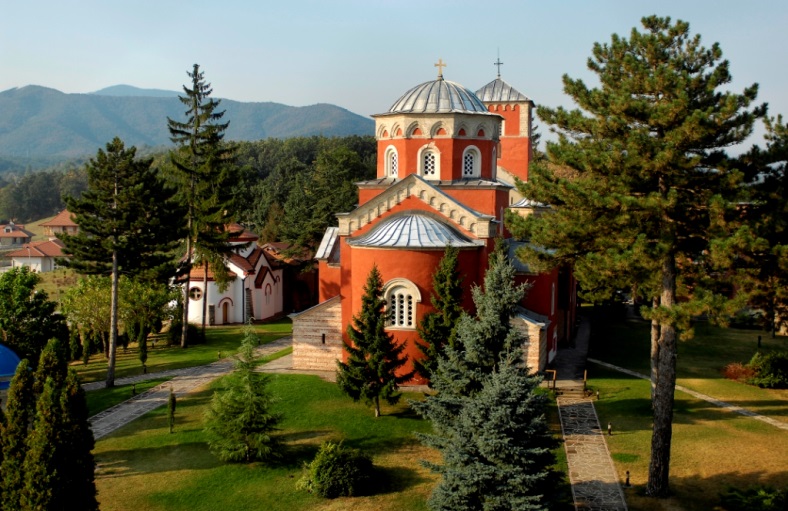 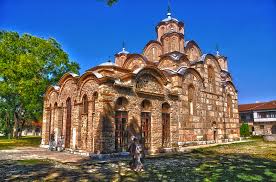 Задатак за истраживање:
У пјесми се помињу манастири Хиландар, Студеница, Милешева и Грачаница. Сазнај више о овим манастирима: када су изграђени, чије су задужбине, гдје се налазе и сл. 
Присјети се да подаци у народним епским пјесмама нису увијек историјски тачни, те сазнај који манастир се приписује Стефану Немањи, иако није његова задужбина.
Хвала на пажњи!
народна епска пјесма
Свети Саво
Основни мотив – мотив задужбине
Појам ЗАДУЖБИНА изводимо из именице ДУША, тачније учинити нешто ЗА ДУШУ.

 У Српском рјечнику Вука Стефановића Караџића уз ријеч задужбина долази сљедеће објашњење: …највећа је задужбина начинити манастир или цркву, као што су српски цареви и краљеви градили; потом је задужбина начинити ћуприју на каквој води или преко баре, калдрму по рђаву путу, воду довести и начинити близу пута (и то се каже градити или начинити себи задужбину).
Манастир Хиландар
Манастир Студеница
Значај манастира кроз вијекове
Центри духовног живота
Чувари писмености, традиције и културе
Склоништа у тешким временима, ратовима и пометњама
Чувари идентитета
Споредни мотиви:
Мотив сумње
Мотив блага
Мотив оружја, разметања
Мотив благослова итд.
Благослов:
Просто да си, Немањићу Саво,
Проста душа твојих родитеља,
Проста душа, а честито т'јело.
Што носили, свијетло вам било!
Што родили, све вам свето било!

Благослов, као и клетва, саставни је дио народне књижевности. Благословом се изражава срећа и свако добро ономе коме је благослов упућен.
Врста стиха и стилске фигуре:
Епски десетерац је стих од десет слогова са паузом иза четвртог слога. 

Про/сто/ да/ си// Не/ма/њи/ћу/ Са/во/.

ЕПИТЕТ је стилска фигура којом се на сликовит начин истичу особине бића и предмета. У народним пјесмама постоје стални/устаљени епитети.

Бијела црква, бојно копље, чудо велико, вјечна кућа итд.


Устаљени изрази (најављује да ће се десити нешто невакидашње):

Мили боже, чуда великога!
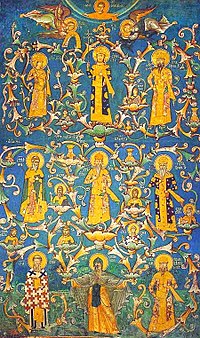 Поруке пјесме:
Немањићи су подизали задужбине и тако јачали духовни живот нашег народа.
Човјек иза себе оставља дјела.
Дјела најбоље свједоче о људској величини.
Хвала на пажњи!